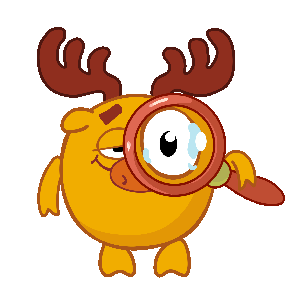 Муниципальное бюджетное дошкольное образовательное учреждение г.Владимира “Детский сад №116”
Вводная презентация для детей старшего дошкольного возраста к проекту
“Я и мое имя”
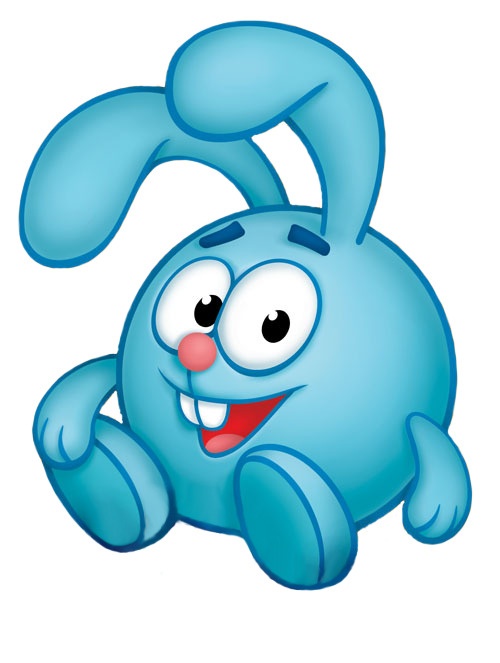 Автор: педагог-психолог Клименко Наталья Владимировна
Загадка
Тебе дано, а все им пользуются
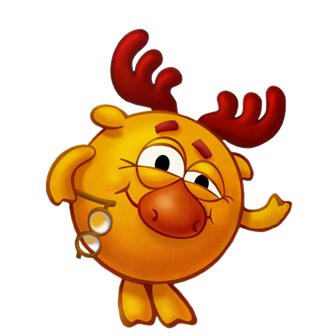 это
ИМЯ
Что такое ИМЯ?
Зачем человеку ИМЯ?
Можно ли жить без имени?
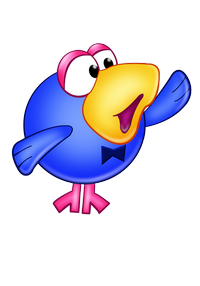 А знаете ли вы …
1
Как появляется имя у человека?
Что можно узнать о человеке по имени?
3
Что означает твое имя?
2
4
Как “растет” твое имя?
Кто из знаменитых людей носит такое же имя?
5
Как звучит твое имя на других языках?
6
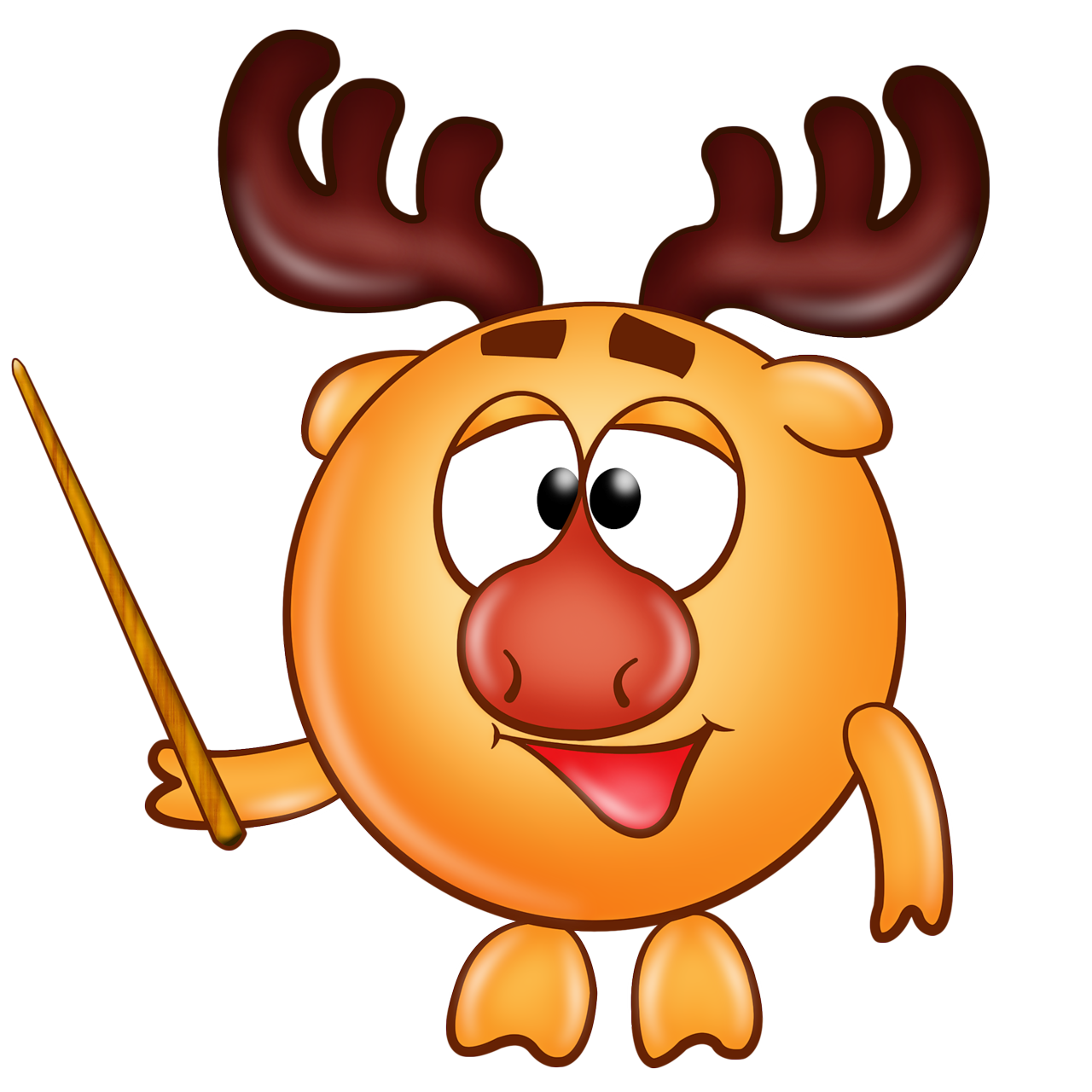 Почему нужно беречь свое доброе имя?
7
Наша цель:
узнать как можно больше интересного о своем имени и поделиться этими знаниями с другими.
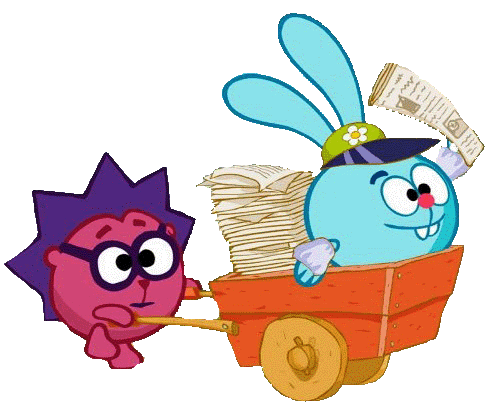 Как вы можете это узнать?
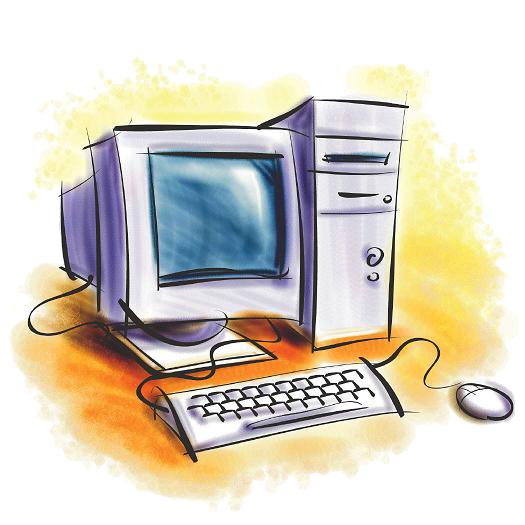 Посмотреть по телевизору
Прочитать 
в книге
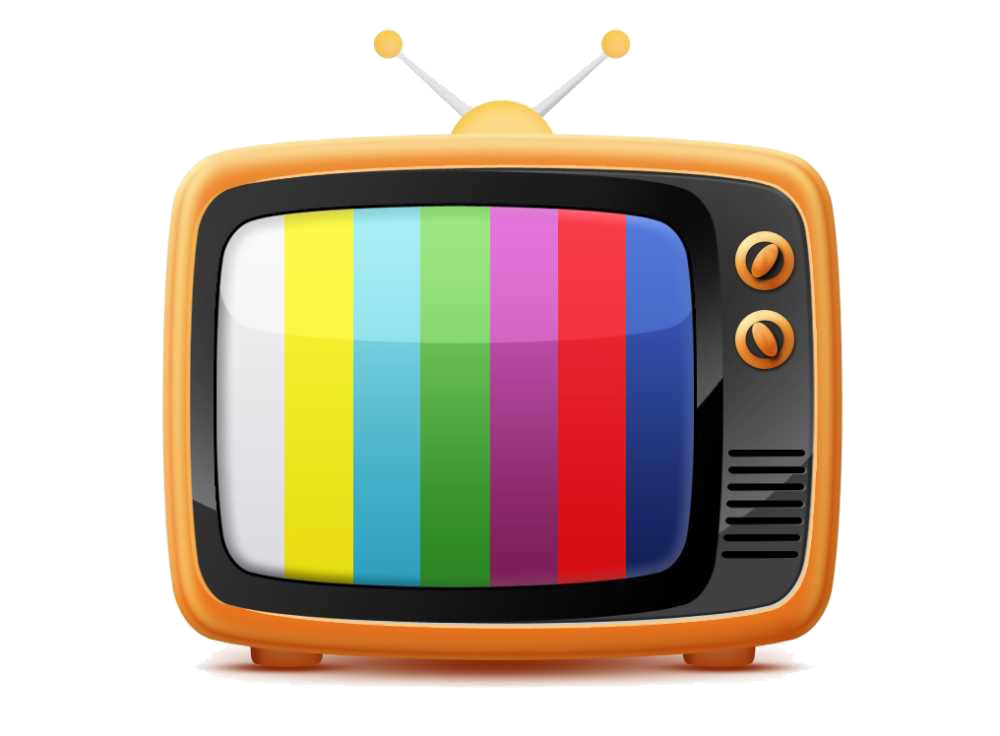 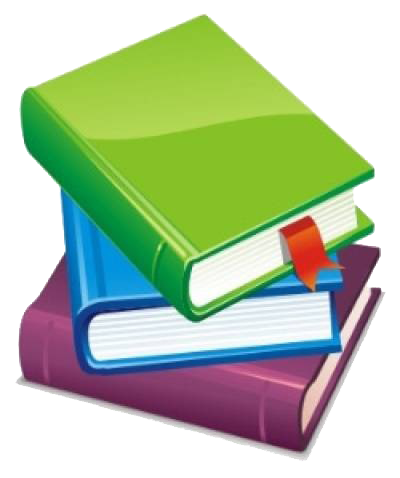 Узнать в Интернете
Кто вам может помочь?
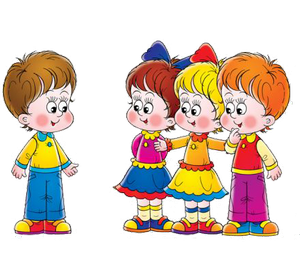 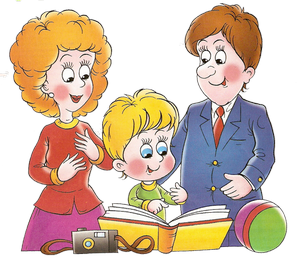 Воспитатели
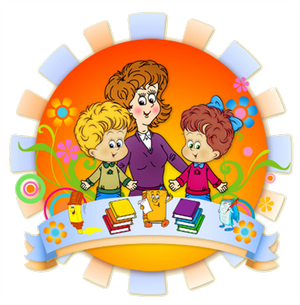 Друзья
Родители
Все, что мы узнаем о себе и своем имени, мы
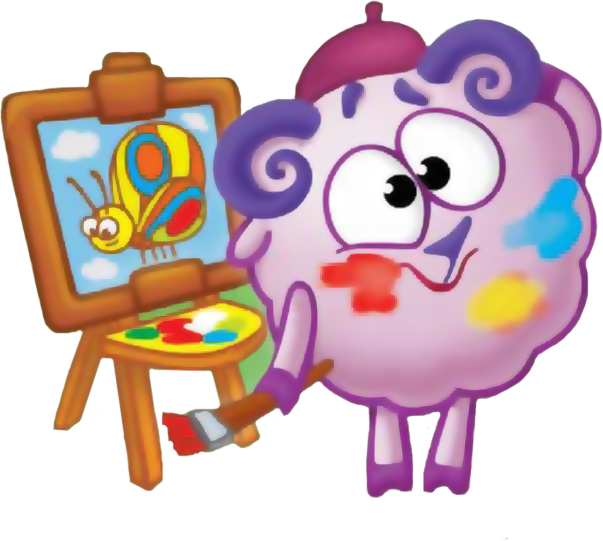 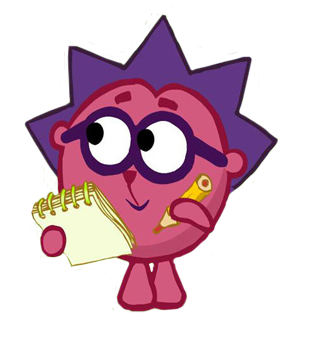 и
нарисуем
запишем
в альбом.
У кого он получится самый интересный?
Желаем удачи!
В оформлении презентации использованы материалы с сайта http://allday2.com/